Project Perspective:
Who am I? Who are you?
Priest at the Temple
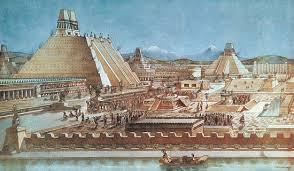 Artist recreation of the temple complex at 
      Tenochtitlan.
Mesoamerican Priest at the Temple
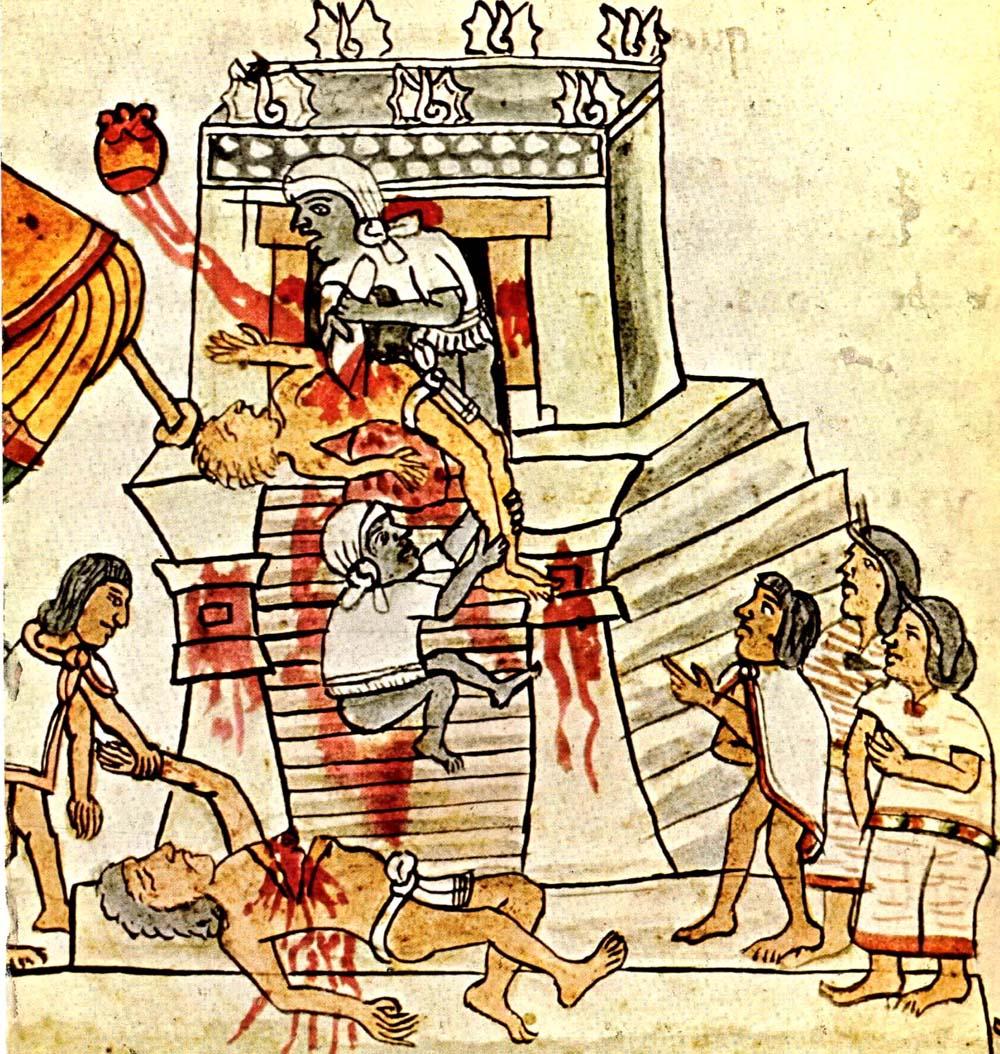 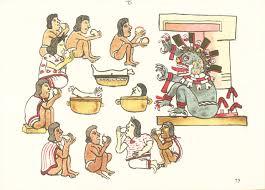 Codex Magliabechiano
Mesoamerican Priest and Belief
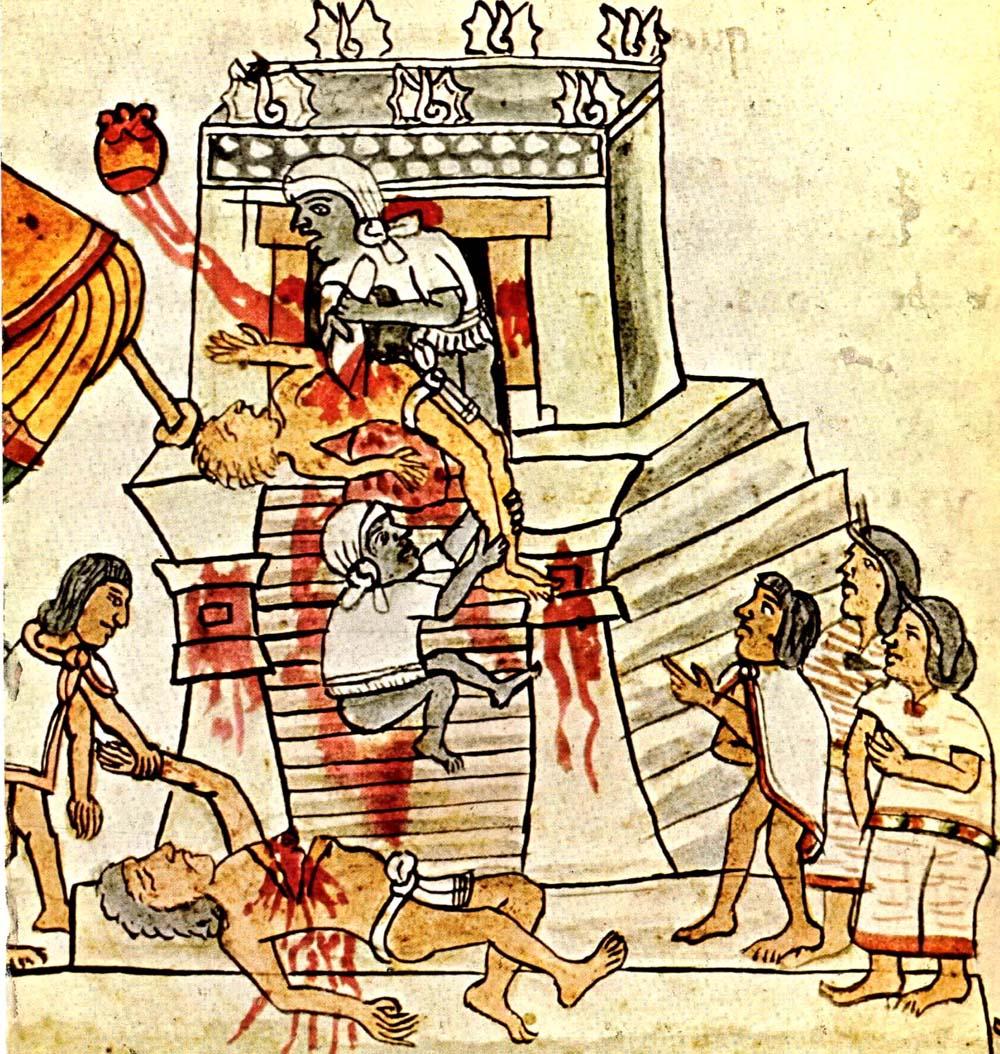 ‘The most spectacular ritual was the New Fire ceremony which took place every 52 years and involved every citizen of the Aztec realm, during this commoners would destroy house utensils, quench all fires and receive new fire from the bonfire on top of Mt. Huixachtlan, lit on the chest of a sacrificed person by the high priests.’
Mesoamerican Priest and Belief
‘In the Nahuatl language, the word for priest was tlamacazqui meaning "giver of things"—the main responsibility of the priesthood was to make sure that the gods were given their due in the form of offerings, ceremonies and sacrifices.’ 
The priests and the people used the calendar as a routine of ritual. It gave them a spiritual way to interpret their lives (much like the Catholic feast days do today).
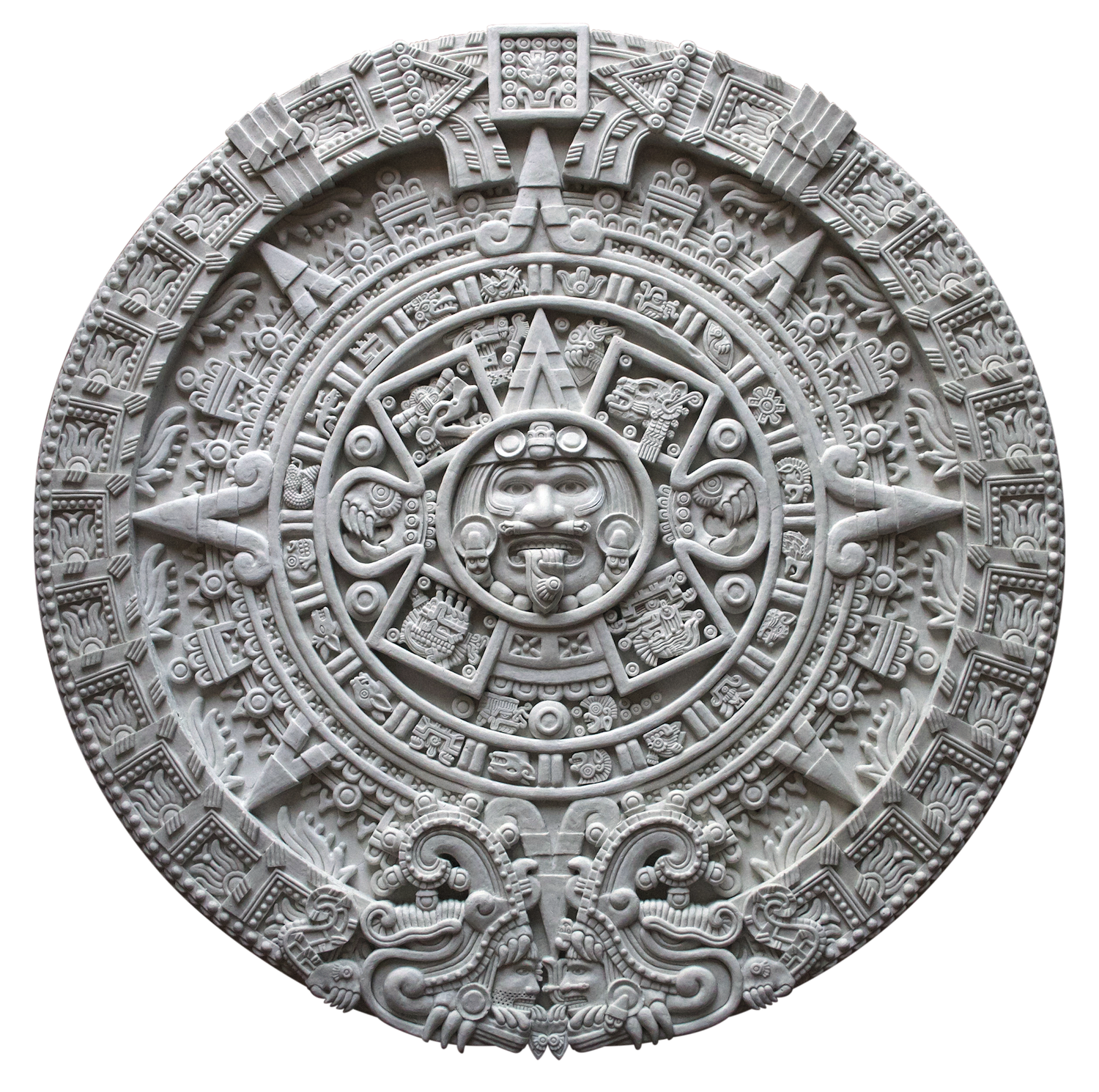 Th
Sacrifice in Mesoamerica:
‘Sacrificial rituals among the Aztecs and in Mesoamerica in general must be seen in the context of religious cosmology: sacrifice and death was necessary for the continued existence of the world. Gods were paid with sacrificial offerings of food, flowers, effigies, and quail. But the larger the effort required of the god, the greater the sacrifice had to be. Blood fed the gods and kept the sun from falling. The people who were sacrificed came from many segments of society, and might be a war captive, slave, or a member of Aztec society; the sacrifice might also be man or woman, adult or child, noble or commoner.’

Maya Myth -- Popol Vuh
Mesoamerican Mythology:
For creation myths see:
The Legend of the Five Suns, Codex Chimalpopoca

For further mythology: 
Popol Vuh